MEasurements
Measurements
-Quantities that have both a number and a unit
 
-Fundamental to accuracy so it is important to make careful measurements and determine if a measurement is valid. 
 
WITHOUT accurate MEASUREMENTS, THE data OBTAINED IN THE LAB WILL BE useless!!
• Making Measurements
-In making a measurement, write down all of the measured (exact) digits that the device gives and also one last digit that you estimate 
 
-Why would any digits be uncertain? 
 1) Instruments are not free of error
 2) Measuring properly involves some technique
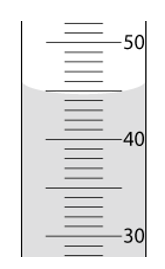 • Estimating Digits
-Digital Displays: the final digit on the display is the estimated digit 
-Scales: With volume the bottom of the liquid surface (meniscus) is where the reading is taken… estimate the last digit 
*MUST READ THE liquid AT _the bottom FOR AN accurate_ READING IN LAB!! 
**exception=
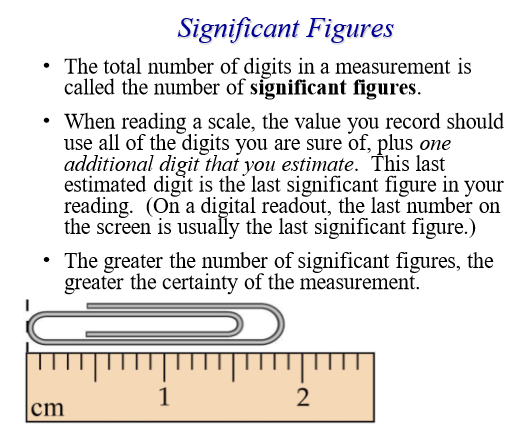 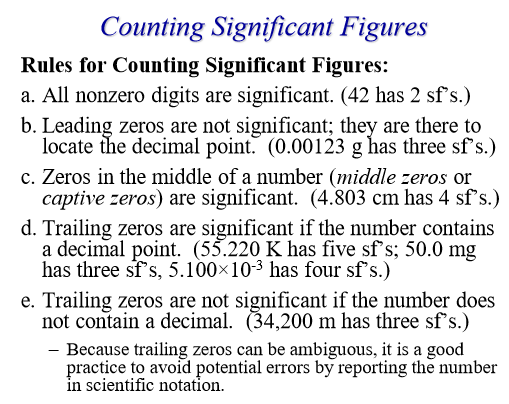 Rounding sig figs
5 or greater = round up
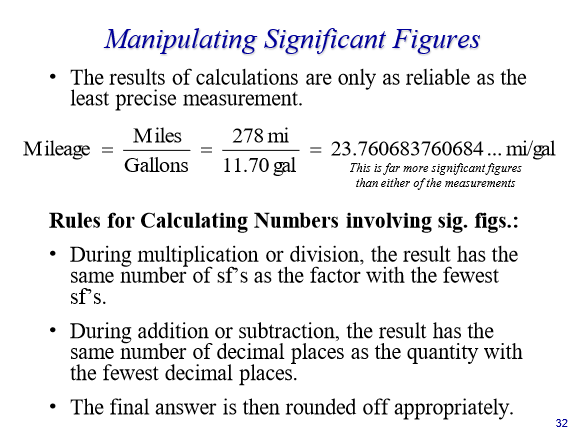 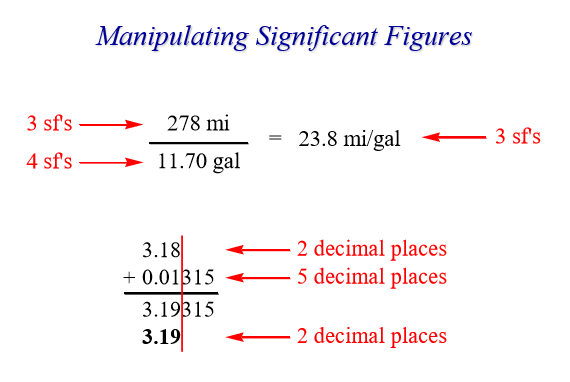 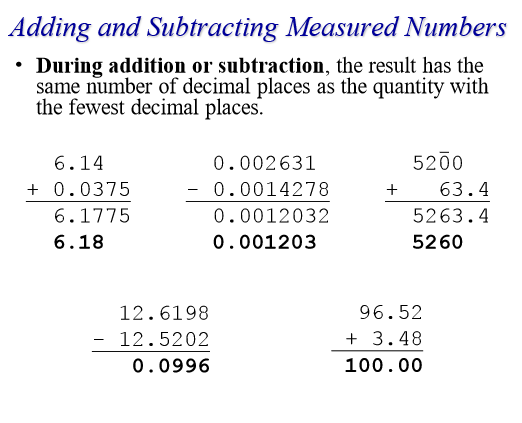 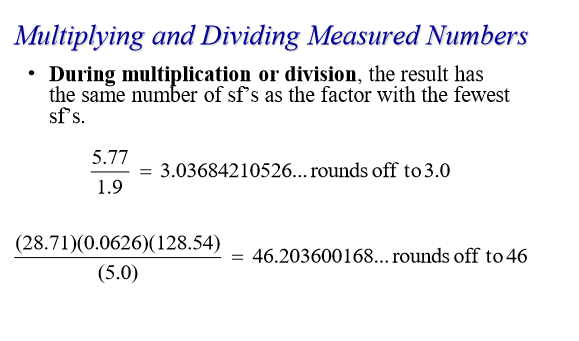 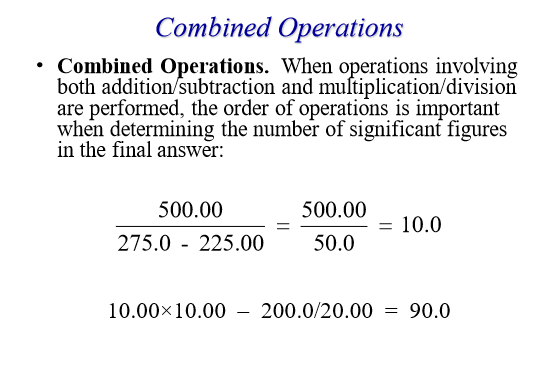 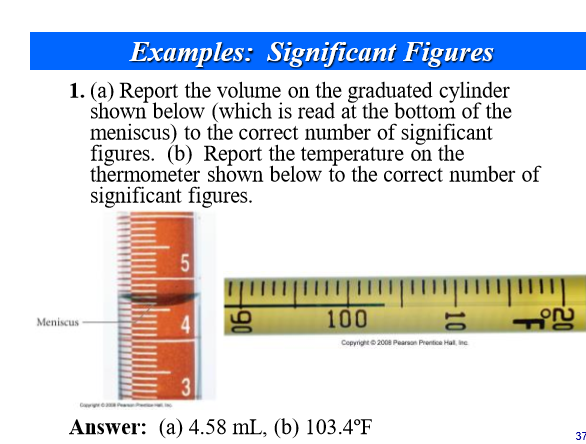 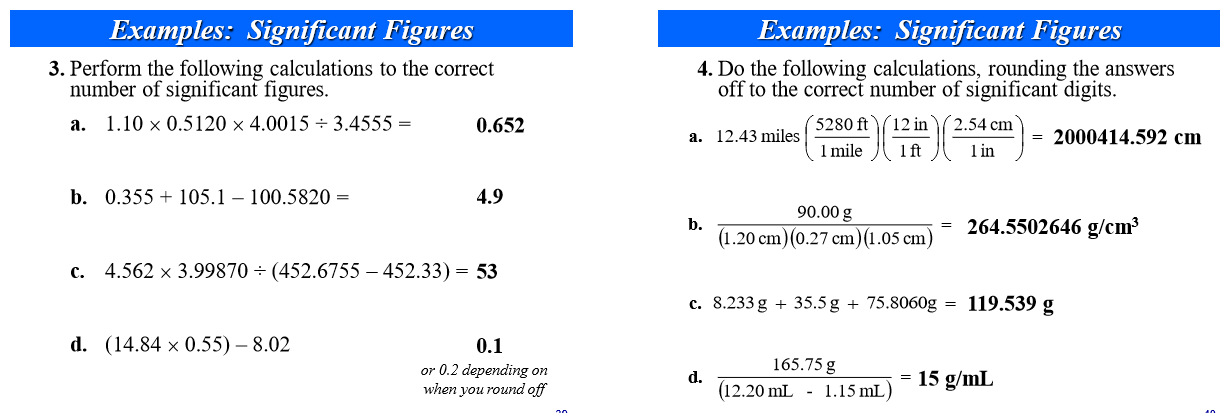